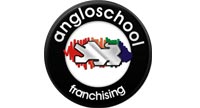 ANGLOSCHOOL SÃO CARLOS
Curso Técnico em Administração
Módulo de Marketing
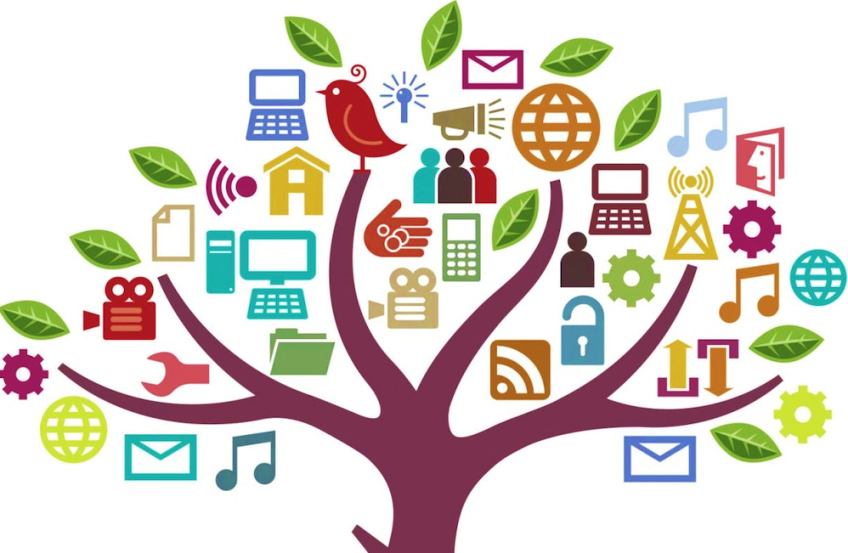 Projeto Experimental
Plano de Marketing
Ana Julia
Gabriela Marques
Leonardo De Lima Zóia
Luiz
Tiago Souza
Wendell Vinicius
Vinicius Santos
Empresa:
Apex Gym
Orientador: Rodrigo Rodrigues
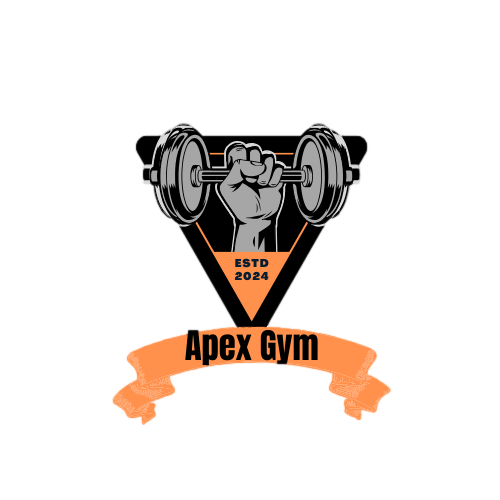 Sumário
Planejamento;
Mix de produtos e Serviços;
Pesquisa de Mercado
Análise da Concorrência;
Identidade Visual;
Publicidade e Propaganda;
Referências Bibliográficas
Planejamento
Planejamento
Missão
Valores
Visão
Promover Múltiplas atividades Físicas, com extrema qualidade, Atendendo aos mais Diversos Públicos e Exigências, Tornando-se Referência na adesão de pessoas a um estilo de vida mais Saudável.
Consolidar-se como um grupo forte no setor fitness, admirado pelo cliente e reconhecido amplamente pelo atendimento diferenciado,  ambiente agradável e por um relacionamento descontraído.
Ética e respeito às das pessoas.
 Comprometimento com o aluno
Integridade: Honrar compromissos e agir com transparência.
Flexibilidade e inovação: Motivar-se a novas ideias
Planejamento
Estrutura Organizacional
Colaboradores:
Personal trainer
Recepcionistas
Equipe de Limpeza
Gerentes e Administradores
Estagiários
7 sócios
1 Unidade na cidade de São Carlos
Ambiente interno: Máquinas e equipamentos, Vestiário, Área voltada ao Cárdio, Área de Alongamento, Sala de avaliação física, além dos banheiros.
Planejamento
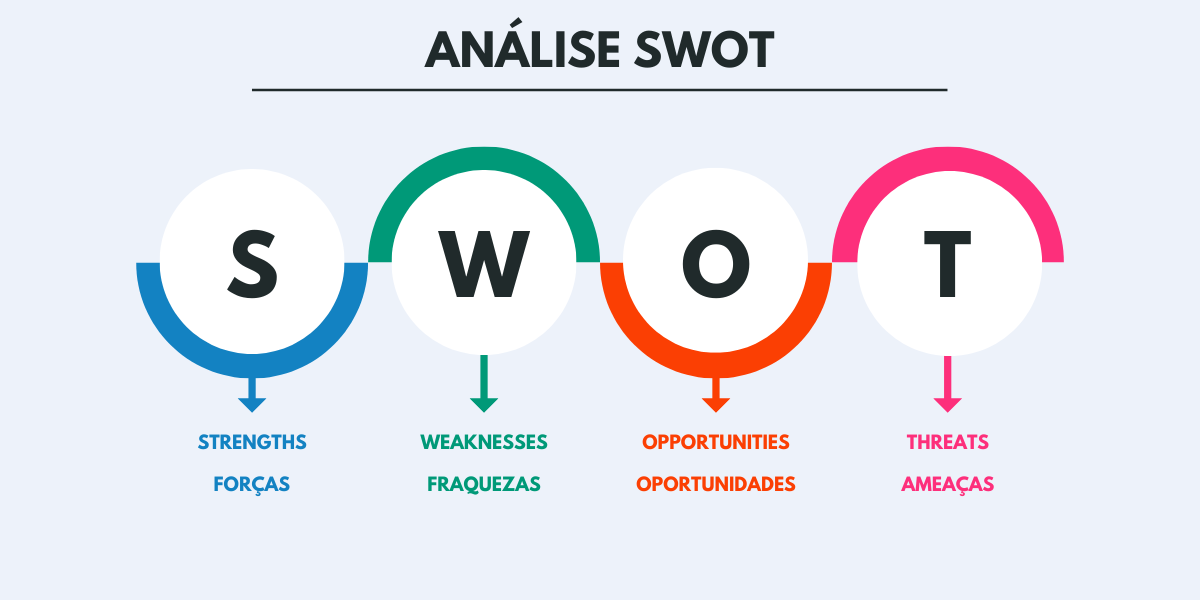 Planejamento
Mix de Produtos
M
Whey Protein - Sabores
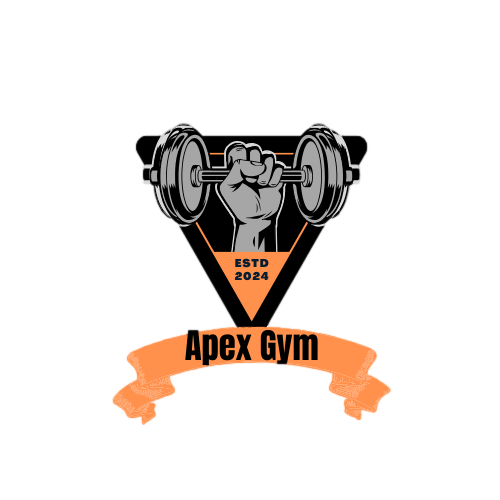 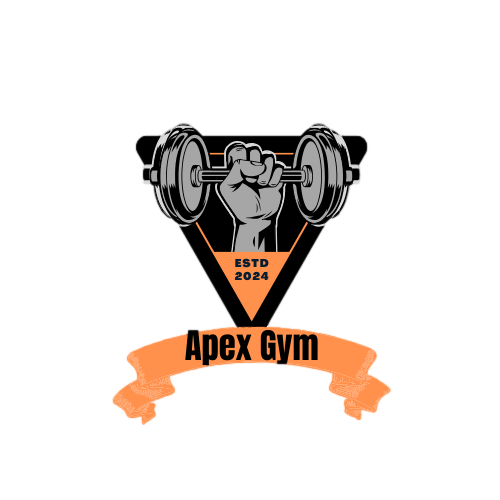 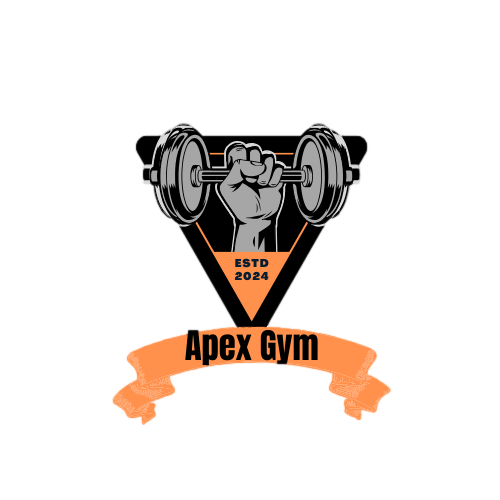 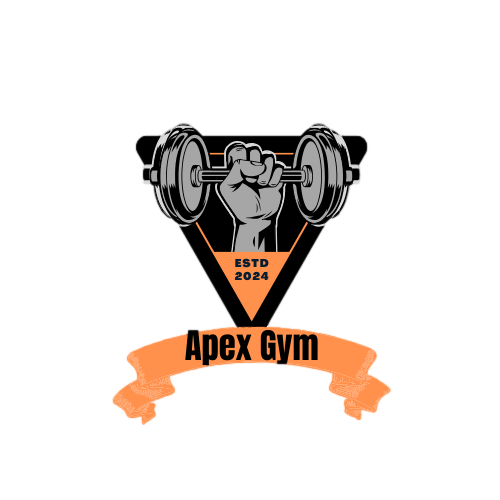 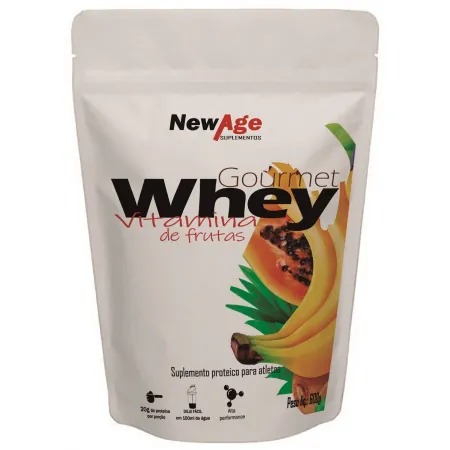 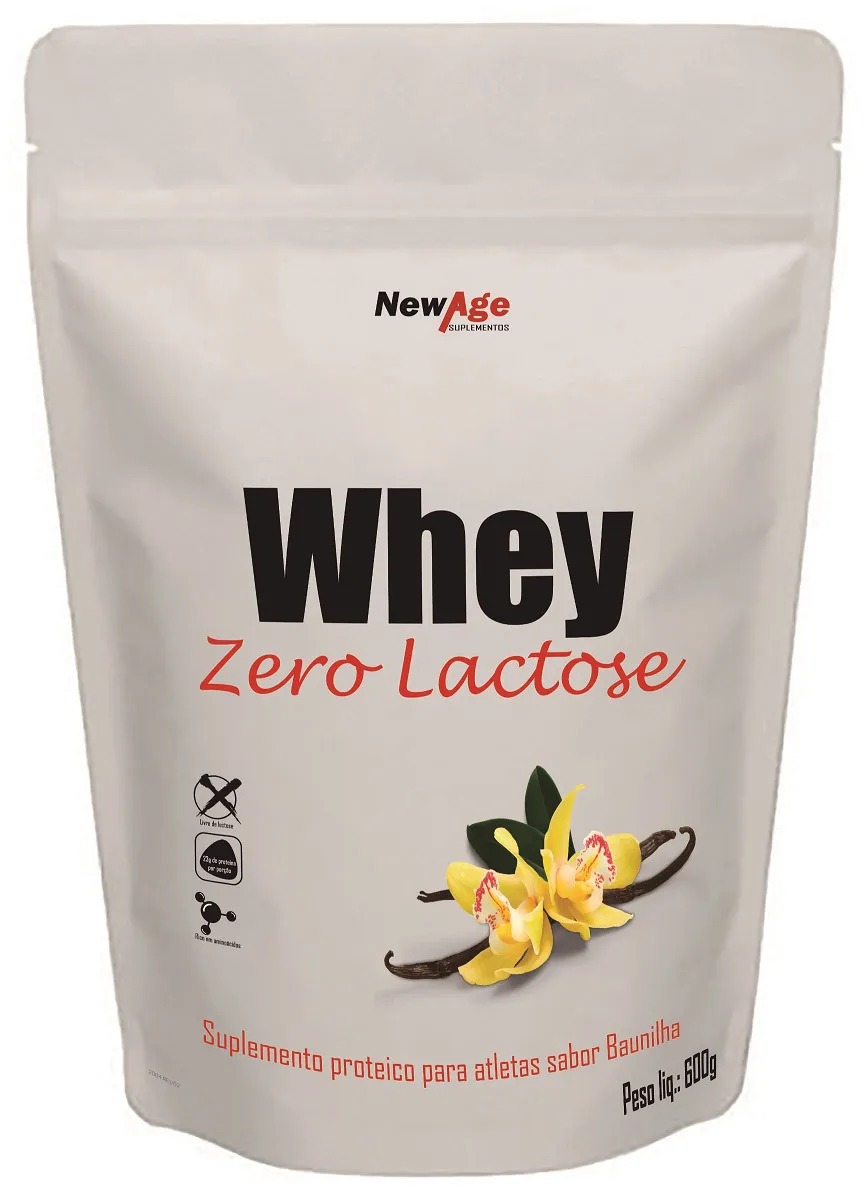 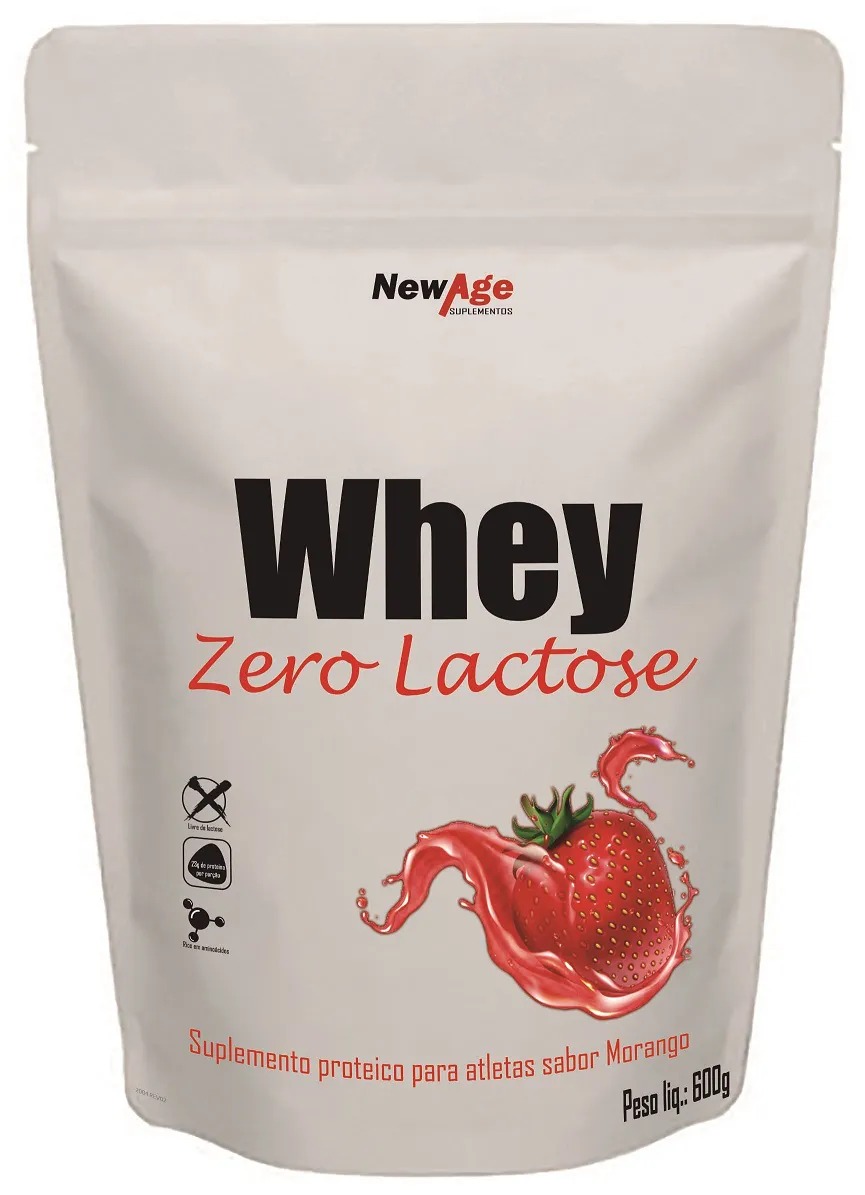 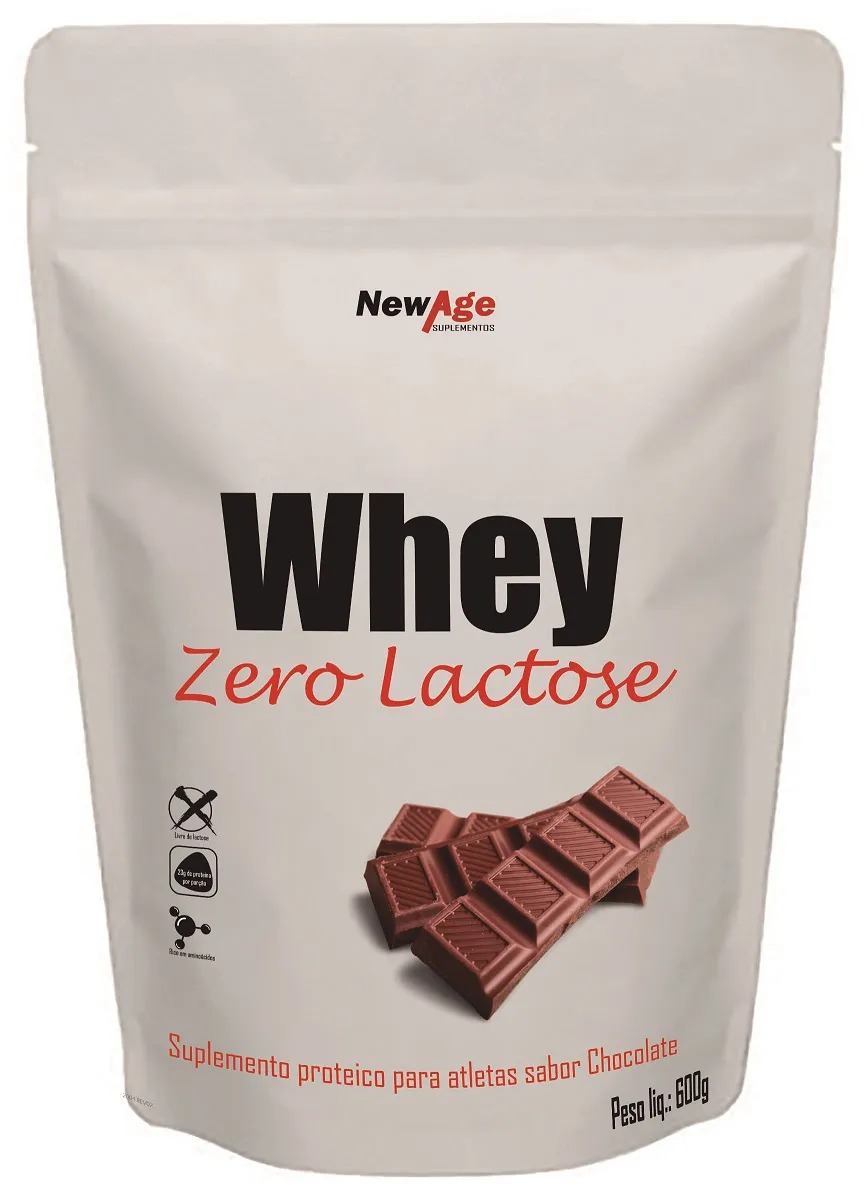 Mix de Produtos
Creatina
Hipercalórico
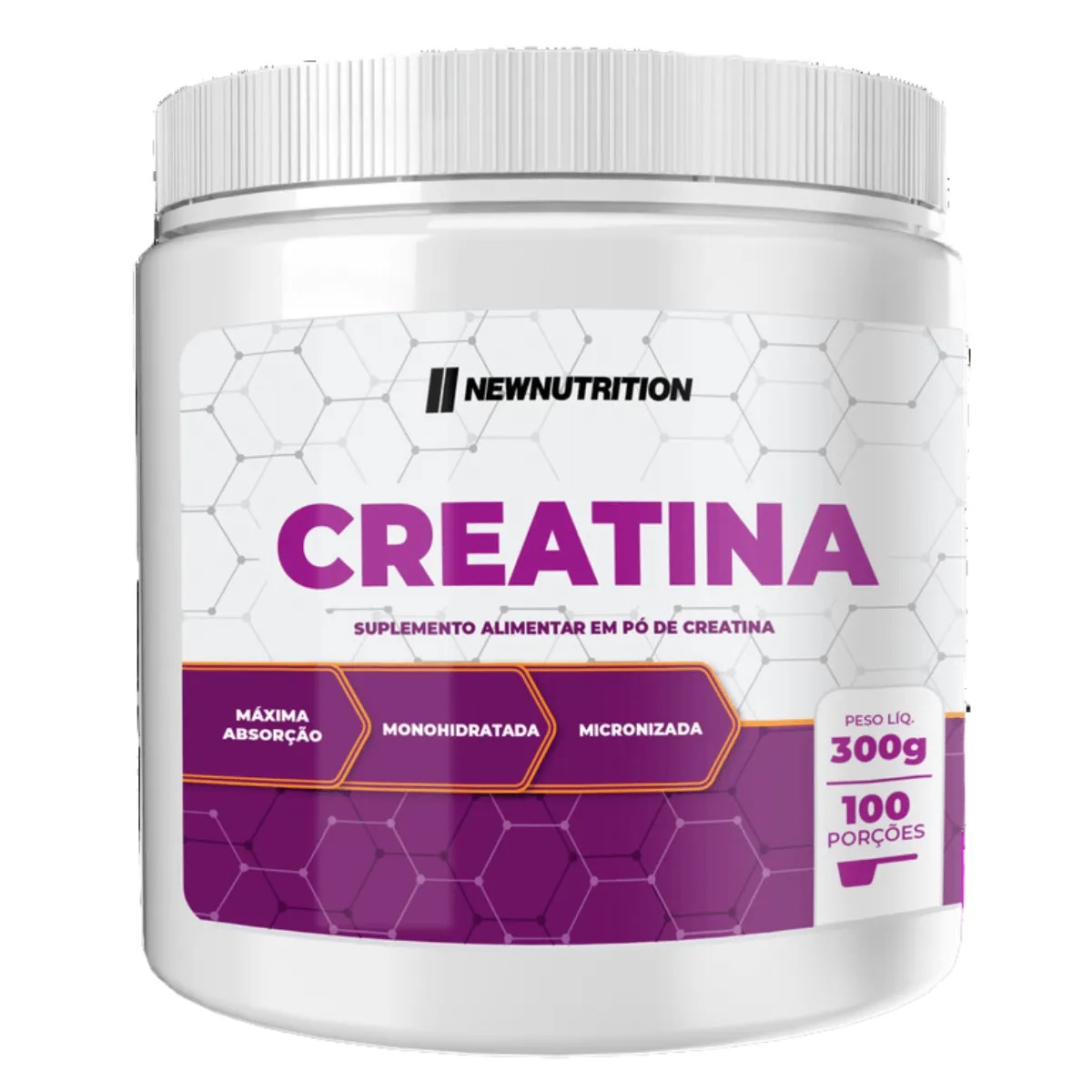 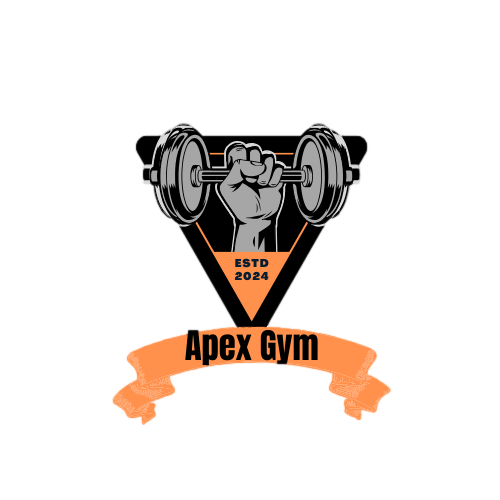 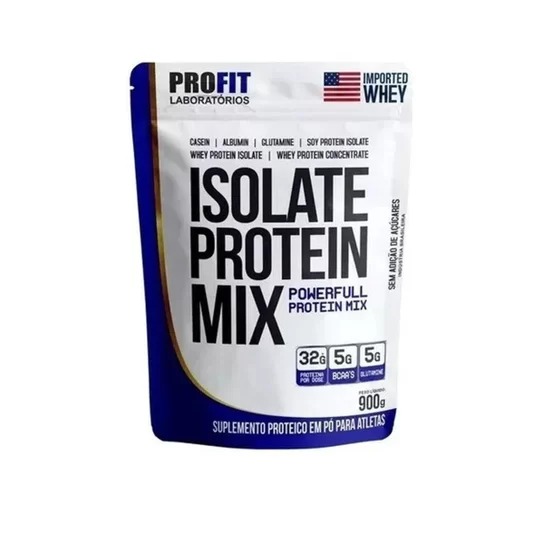 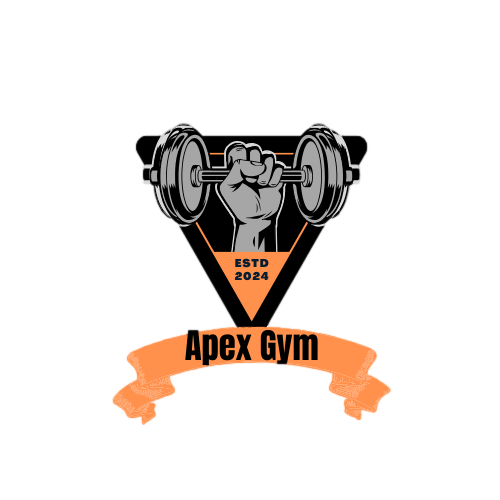 Serviços
Personal Trainer
Nutricionista
Professor de Natação
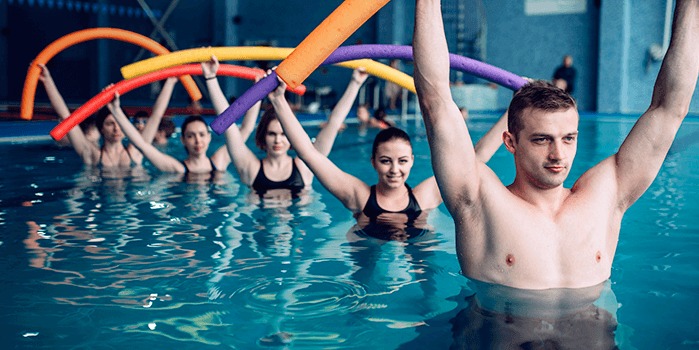 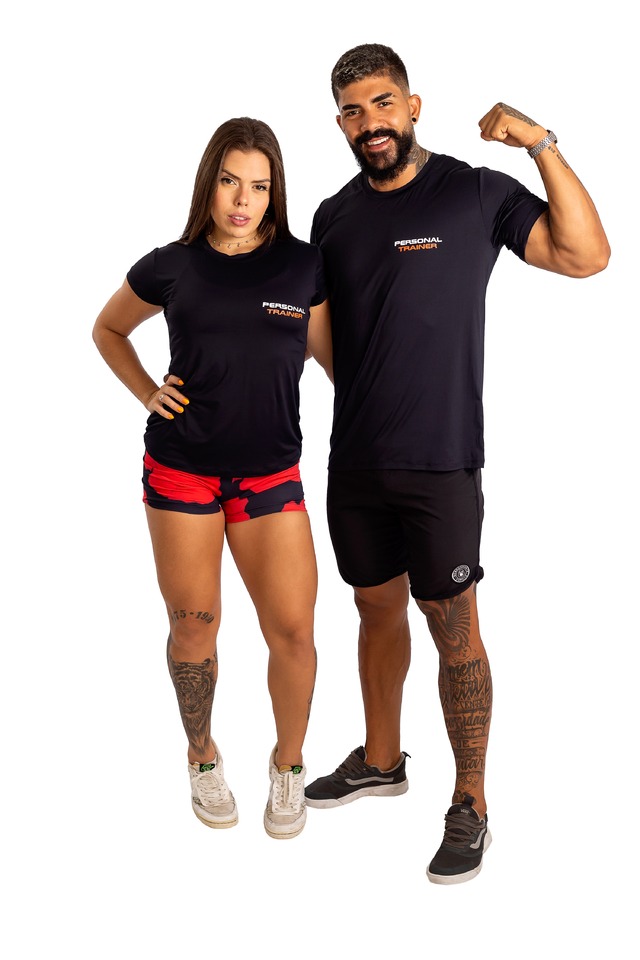 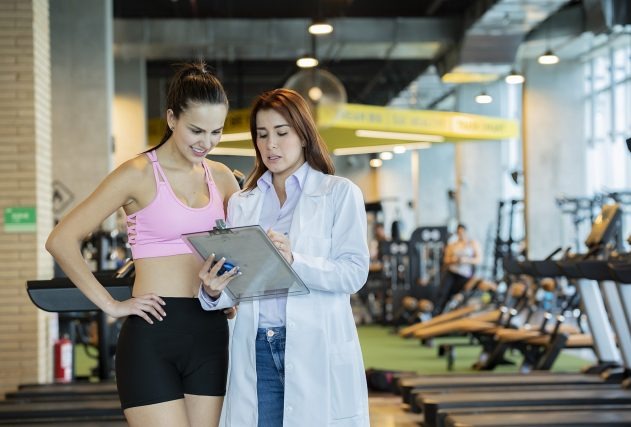 Pesquisa de Mercado
Pesquisa de Mercado
Nome Fantasia: Apex Gym
Localização: Avenida Comendador Alfredo Maffei, 362 - Jardim São Carlos, escolhemos este endereço, pois enxergamos o mesmo como um bom investimento a longo prazo e a curto prazo, já que na área há condomínios em construções assim facilitando a locomoção de pessoas entre residência e a academia
Segmento: Fitness
Mercado de atuação: São Carlos - SP
Investimento estimado: R$2.000.000
Público alvo: faixa etária do público-alvo 18 a 35 Anos
Análise da Concorrência
Análise da Concorrência
Concorrentes Diretos: SmartFit, BlueFit, Bodytech, Xprime, Gold Gym.
Concorrentes indiretos: Podem incluir estúdios de ioga, estúdios de pilates, clubes esportivos com instalações de fitness, programas de treinamento ao ar livre a até mesmo aplicativos de exercícios em casa cada um desses oferecem uma abordagem diferente para o condicionamento físico
Identidade Visual
Identidade Visual
As fotos abaixo mostram como eram algumas dessas “máquinas” criadas pelo Dr. Zander, em 1892.
A ideia da primeira academia de verdade foi do sueco dr. Jonas Gustav Vilhem Zander.

 Ainda no meio acadêmico, organizou e desenvolveu estudos direcionados para tratamento médico através de máquinas especiais.

 Em 1957, já desenhava protótipos de equipamentos para exercícios físicos.
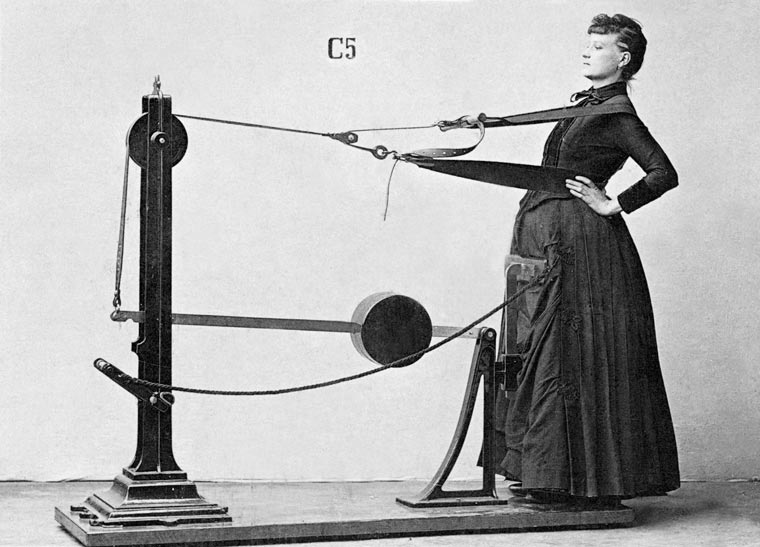 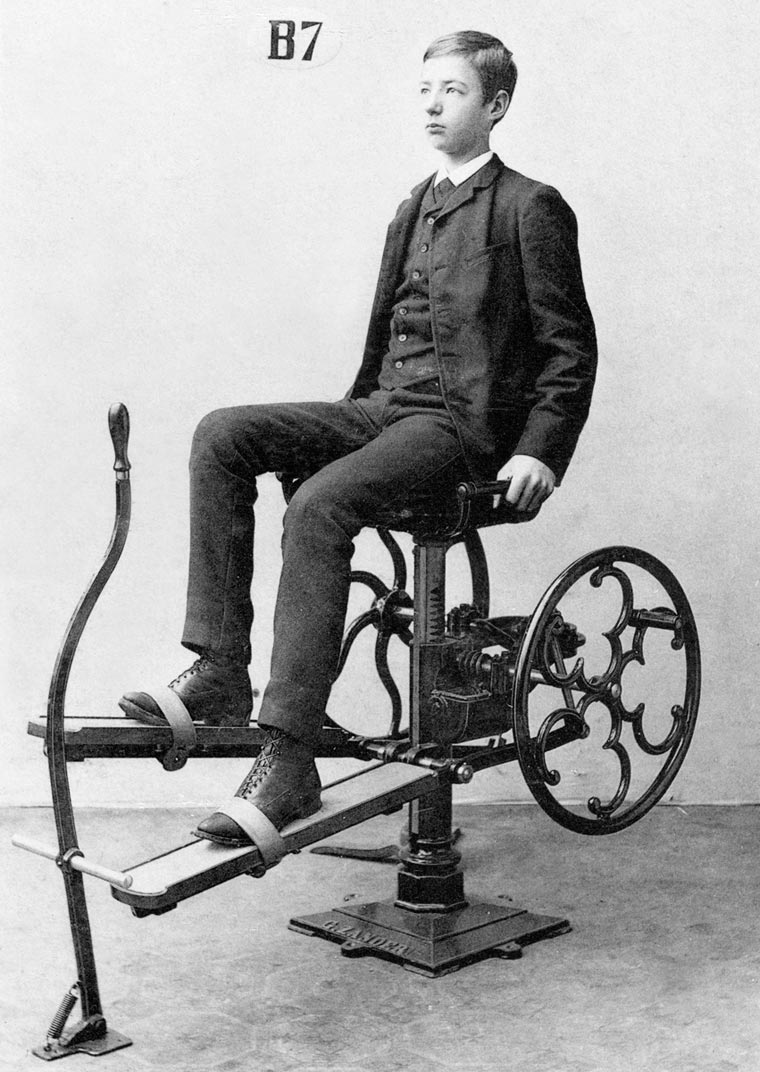 Identidade Visual
Defesa do nome
O nome "Apex” refere-se ao ponto mais alto ou o pico de algo. Ao associar o nome à academia, sugere-se que os clientes atingirão o seu ápice físico e de desempenho ao treinarem lá.

 A palavra Apex tem uma sonoridade forte e memorável, o que pode ser vantajoso em termos de marketing. Podendo se destacar e ser facilmente lembrada pelos clientes em potencial.
Identidade Visual
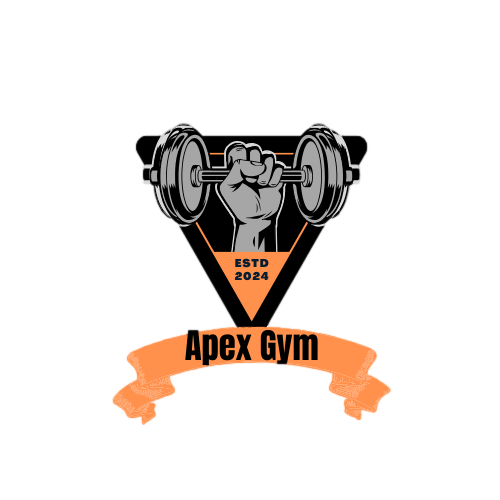 Slogan da marca
Apex Gym
“Transforme seu corpo, eleve sua mente”
Identidade Visual
Posicionamento da Marca
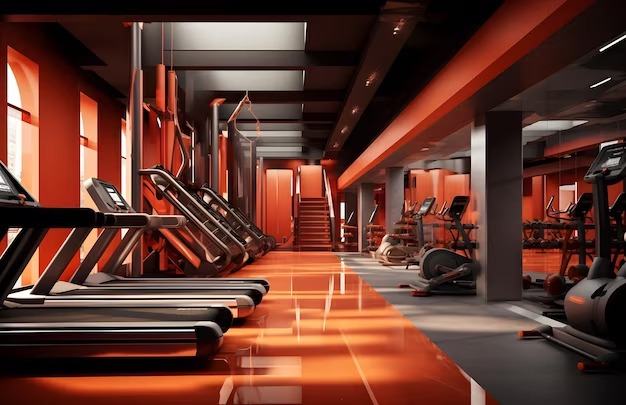 Cada detalhe da Apex Gym é projetado para inspirar nossos membros. Desde a atmosfera energética até a escolha cuidadosa de equipamentos de alta qualidade, criamos um ambiente que motiva a superação constante. 

Ao escolher a Apex Gym, você está optando por uma experiência única, onde a busca pela excelência se torna uma jornada emocionante. Juntos, alcançaremos o pico do potencial humano. Bem-vindo à Apex Gym - Elevando Seus Limites, Alcançando o Pico do Bem-Estar.
Identidade Visual
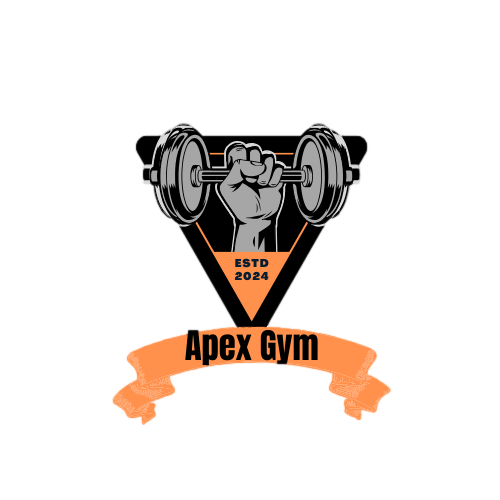 Defesa da Logo e das cores
As cores escolhidas, como o preto e o laranja, são conhecidas por transmitir energia, vitalidade e entusiasmo. 

Essa paleta de cores cria uma associação imediata com atividade física, saúde e motivação, conectando-se diretamente ao propósito da academia. Além também do símbolo relacionado a força, voltado a motivação e a superação!
Identidade Visual
Fachada
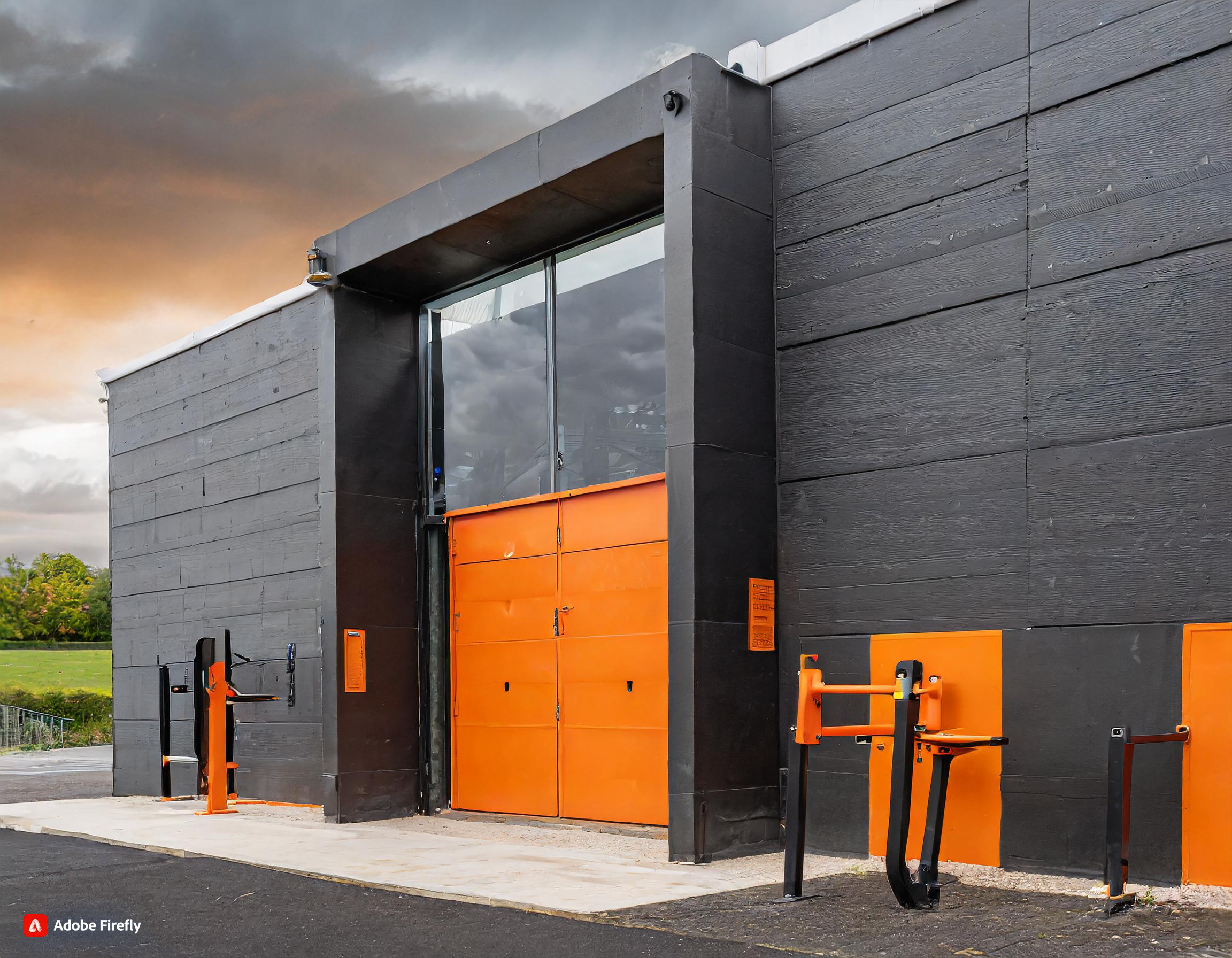 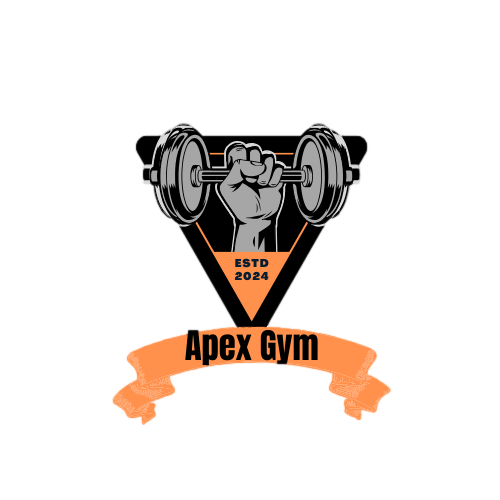 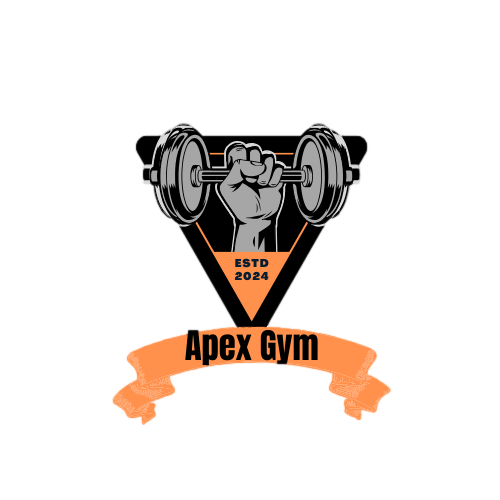 Identidade Visual
Uniformes
Uniforme Personal Trainer
Uniforme Professor de Natação
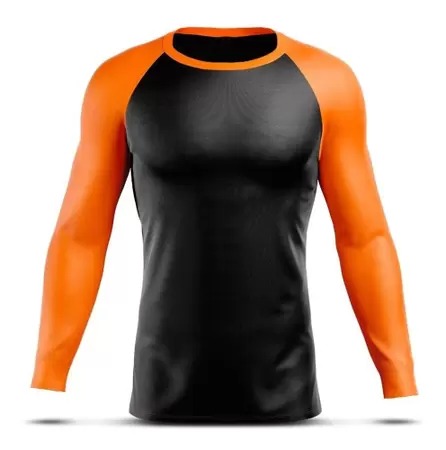 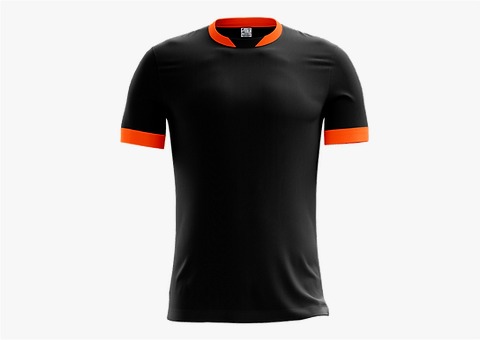 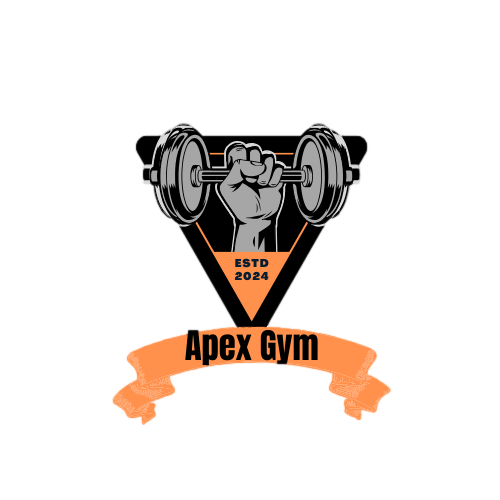 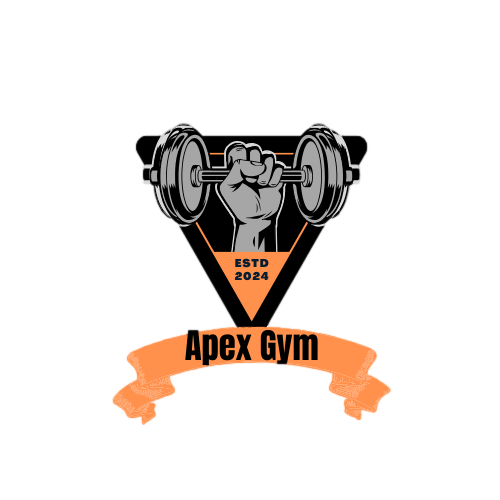 PUBLICIDADE E PROPAGANDA
PUBLICIDADE E PROPAGANDA
Mídia escolhida
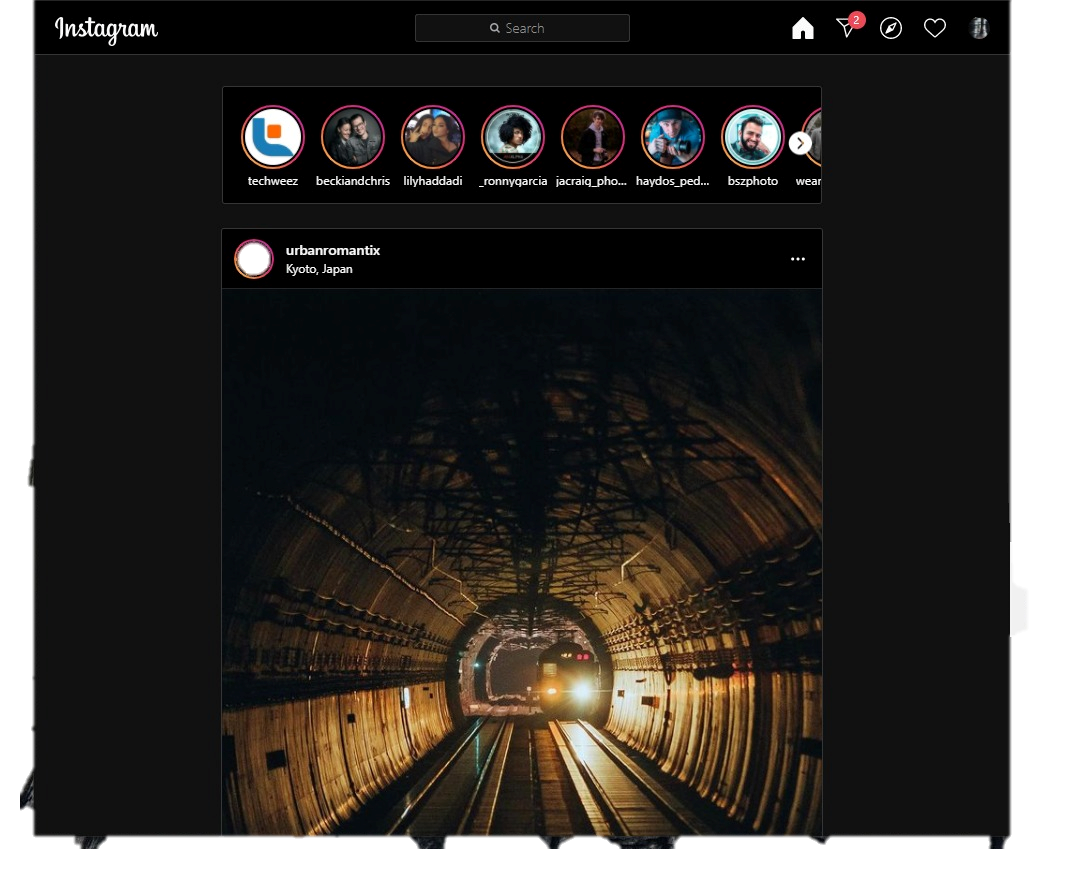 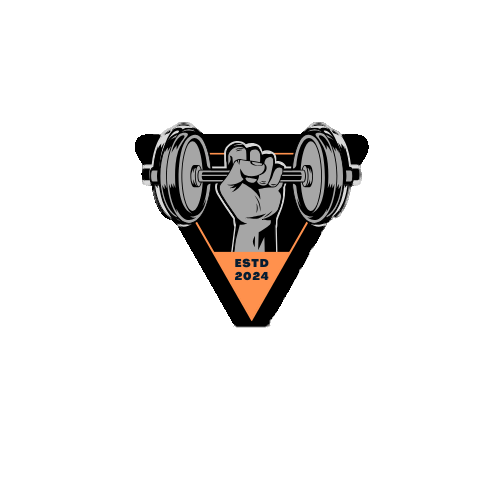 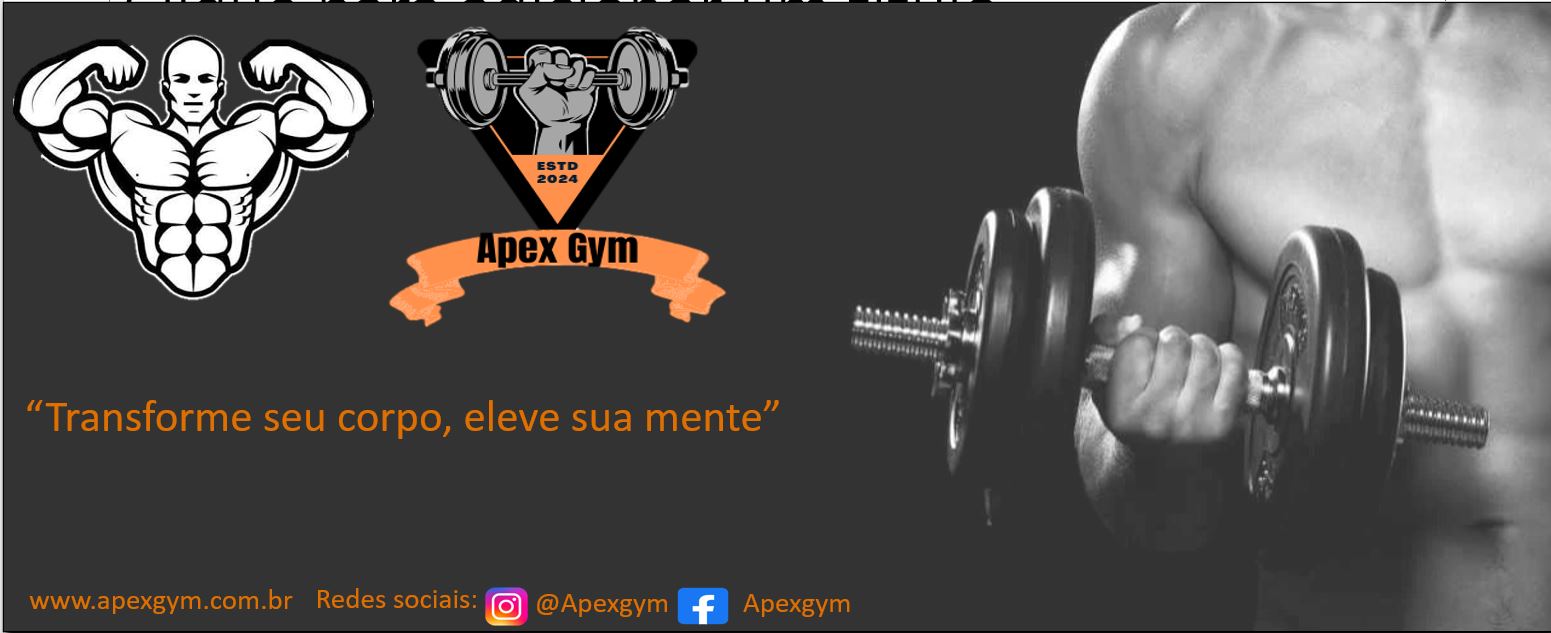 PUBLICIDADE E PROPAGANDA
Outdoor
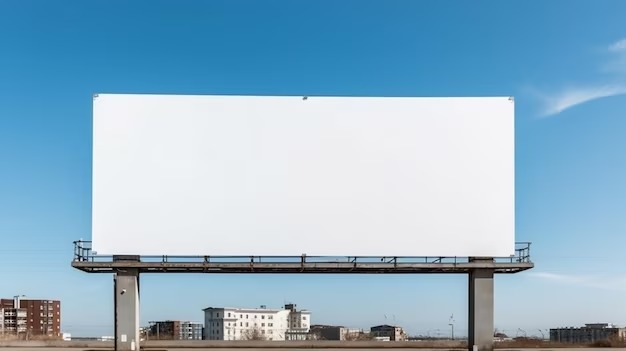 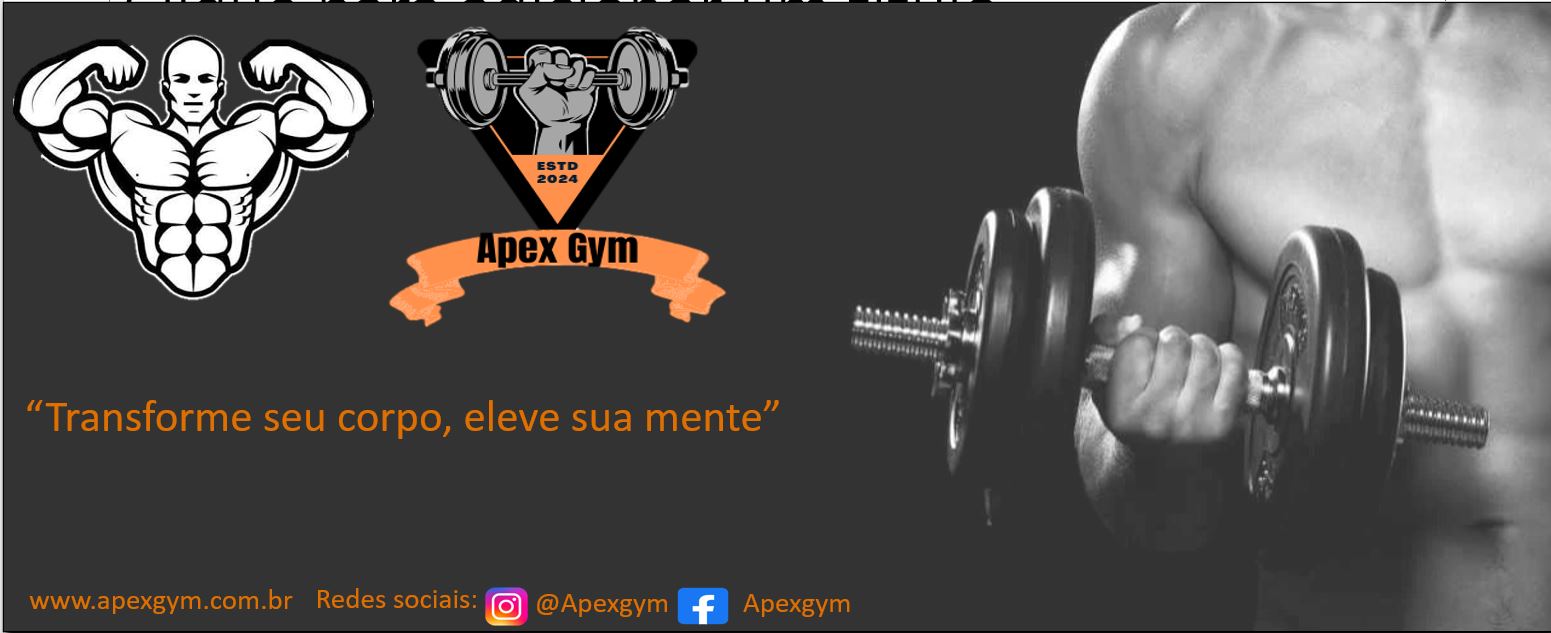 Referências Bibliografias
Links:
https://www.ginasticshop.com.br/voce-sabe-como-surgiu-a-primeira-academia/#:~:text=A%20ideia%20da%20primeira%20academia,médico%20através%20de%20máquinas%20especiais.
https://www.acessoriosparaacademia.com.br/blog/quais-sao-os-profissionais-indispensaveis-para-uma-boa-academia-como-encontra-los/
https://www.acessoriosparaacademia.com.br/blog/como-ter-uma-boa-equipe-de-profissionais-para-a-sua-academia/